Arquivologia
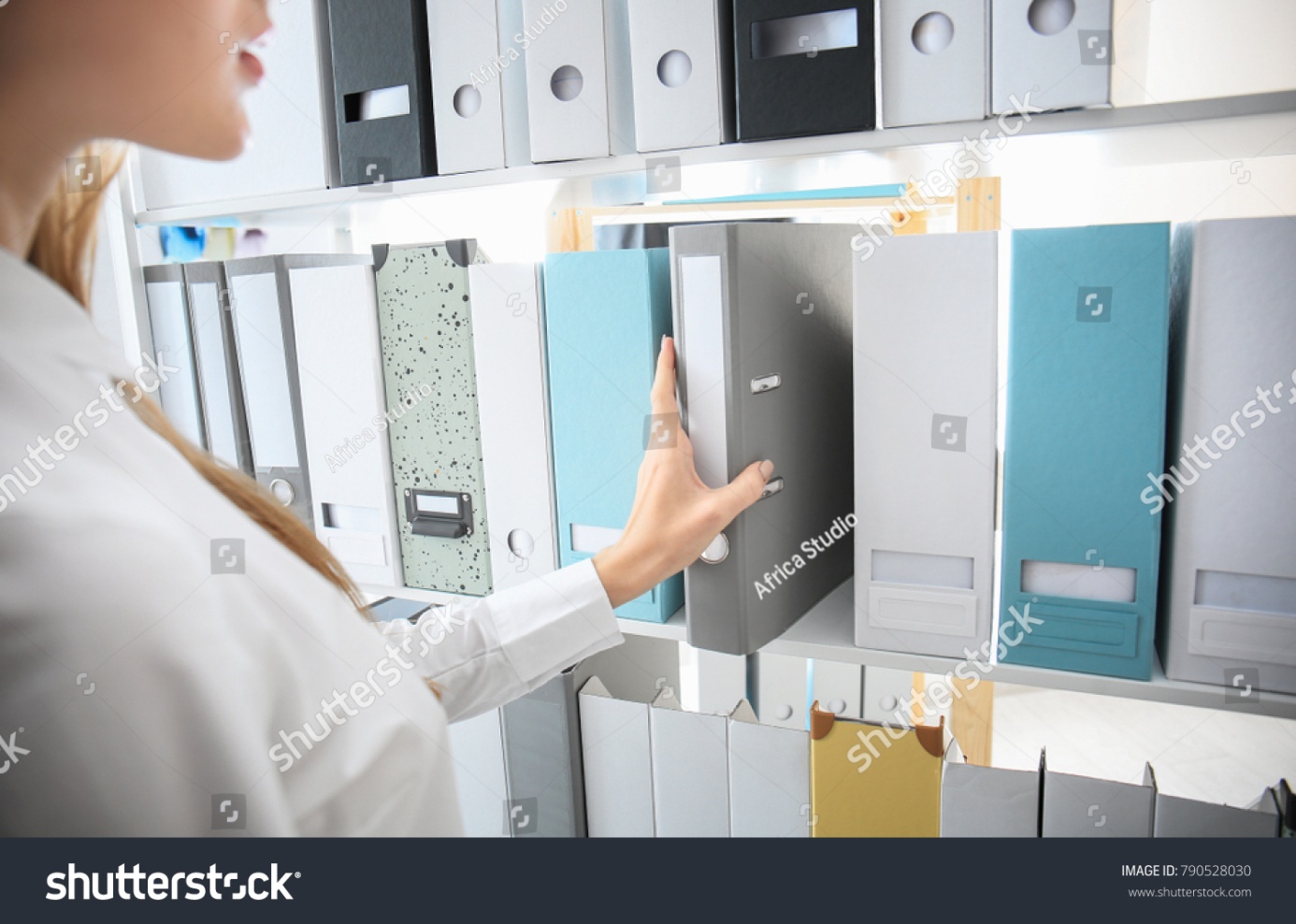 2
Arquivos
Conjuntos de documentos produzidos e recebidos por órgãos públicos, instituições de caráter público e entidades privadas, em decorrência do exercício de atividades específicas, bem como por pessoa física, qualquer que seja o suporte da informação ou a natureza dos documentos (BRASIL, 1991)
Organização!
De espaço físico
De materiais
De  equipamentos
De documentos
De fluxo de entrada e saída
4
Critérios para

Recebimento
Despacho
Guarda
Consulta futura
5
Uso
Corrente: uso constante
Intermediário: uso pouco frequente
Permanente: guarda definitva
6
Gênero
Textual: manuscritos, impressos
Cartográfico: mapas, plantas
Filmográfico: fitas, películas
Sonoro: registros fonográficos
Informático: computador
7
Método
Alfabético: pelo nome
Numérico: pelo número do documento
Geográfico: pelo local, seja estado, país ou cidade
Ideográfico: pelo assunto
8
Thanks!
Any questions?
Find me at:
sec.proens@uftm.edu.br
meiv.rosa@uftm.edu.br
3700-6139
9